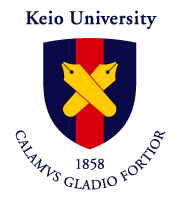 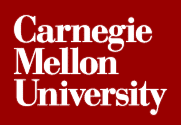 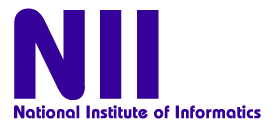 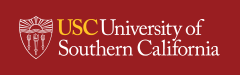 Low-Latency Wireless 3D NoCs via Randomized Shortcut Chips
1
Outline: Random chip for 3D WiNoCs
3D Wireless NoCs (3D WiNoCs)  [7min]
Wireless 3D IC technology
3D WiNoC design example (65nm)

Adding random NoC chip for 3D WiNoCs  [8min]
Adding randomness induces small-world effects
Adding random NoC chip to NoC-less 3D ICs
Replacing regular 2D NoC with random 2D NoC

Design space exploration  [5min]

Experiment results and Summary [5min]
2
Design cost of LSI is increasing
System-on-Chip (SoC)
Required components are integrated on a single chip
Different LSI must be developed for each application
System-in-Package (SiP) or 3D IC
Required components are stacked for each application
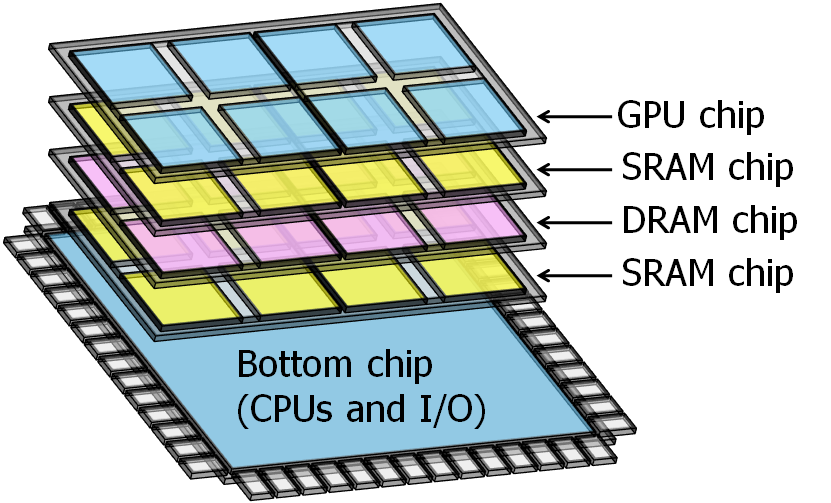 By changing the chips in a package, we can provide a wider range of chip family with modest design cost
3
3D IC technology for going vertical
Wired
Wireless
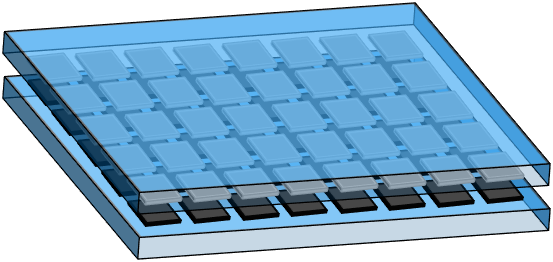 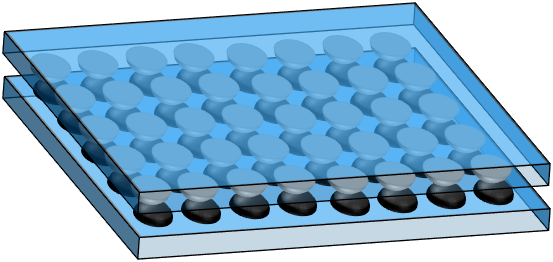 Flexibility
Two chips (face-to-face)
Microbump
Capacitive coupling
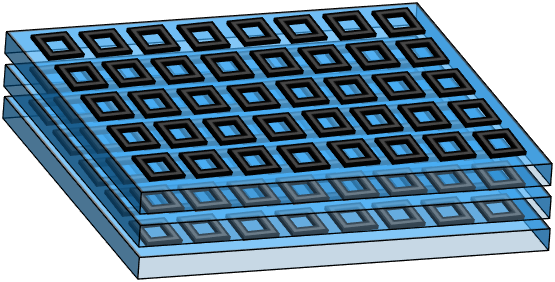 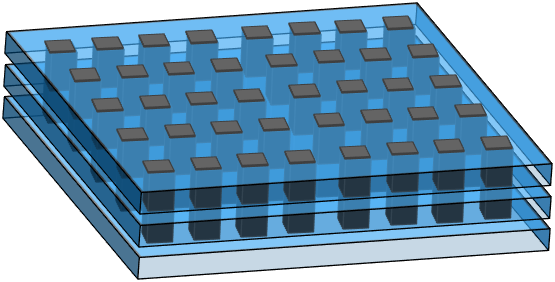 Scalability
More than three chips
Through silicon via
Inductive coupling
4
3D Wireless NoC (3D WiNoC)
Three chips are stacked wirelessly







Each router has a wireless transceiver
Each router has TX/RX coils (inductors)







Coils are implemented with metal layers
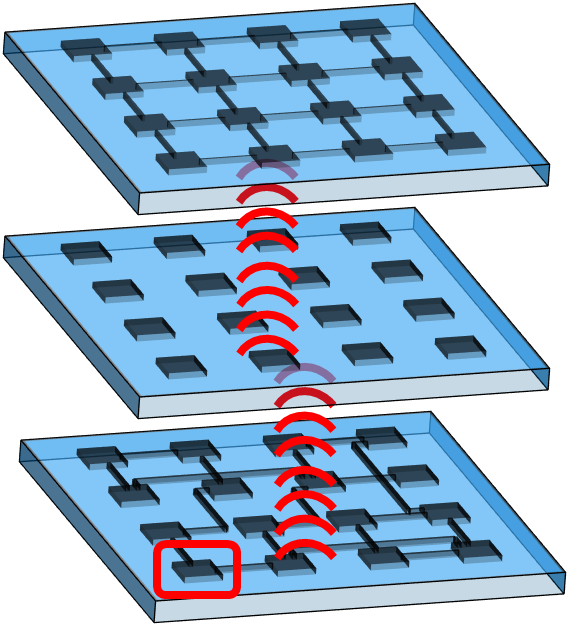 Chip#2
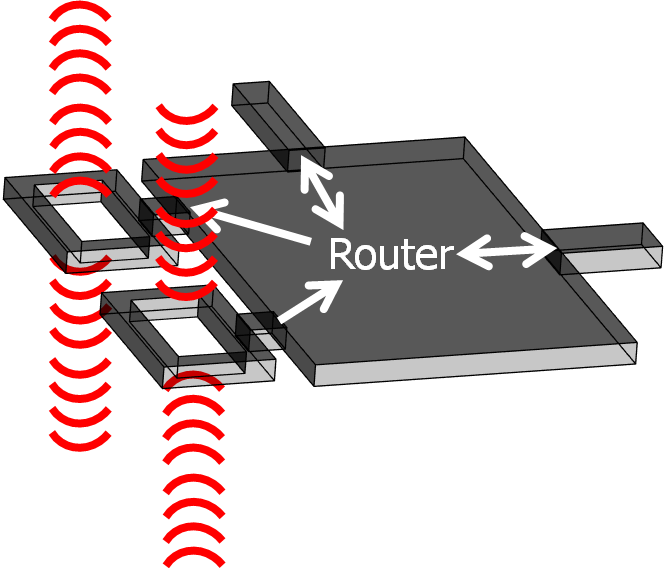 TX
Chip#1
Chip#0
RX
5
An example: Cube-1 (2012)
Test chips for building-block 3D systems
Two chip types: Host CPU chip & Accelerator chip
We can customize number & types of chips in SiP

Cube-1 Host CPU chip
Two 3D wireless routers
MIPS-like CPU

Cube-1 Accelerator chip
Two 3D wireless routers
Processing element array
[Miura, IEEE Micro 13]
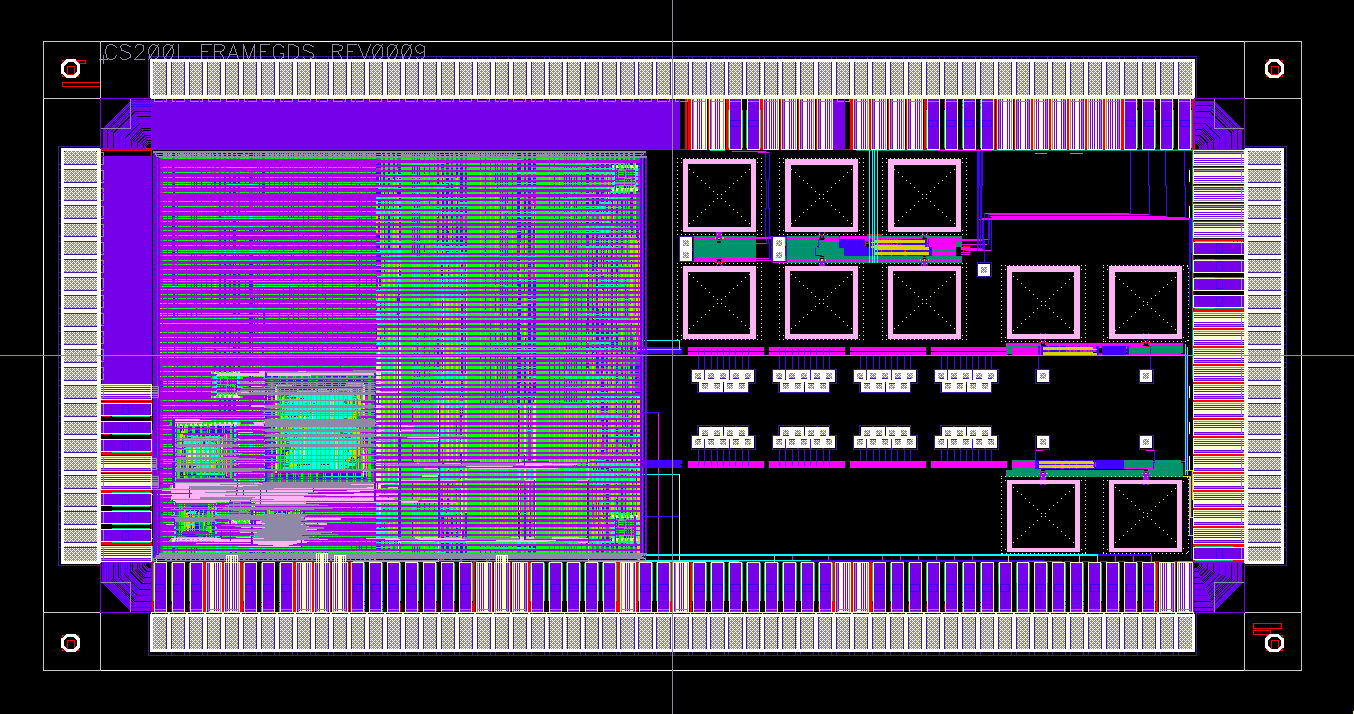 MIP CPU
Core
Inductors
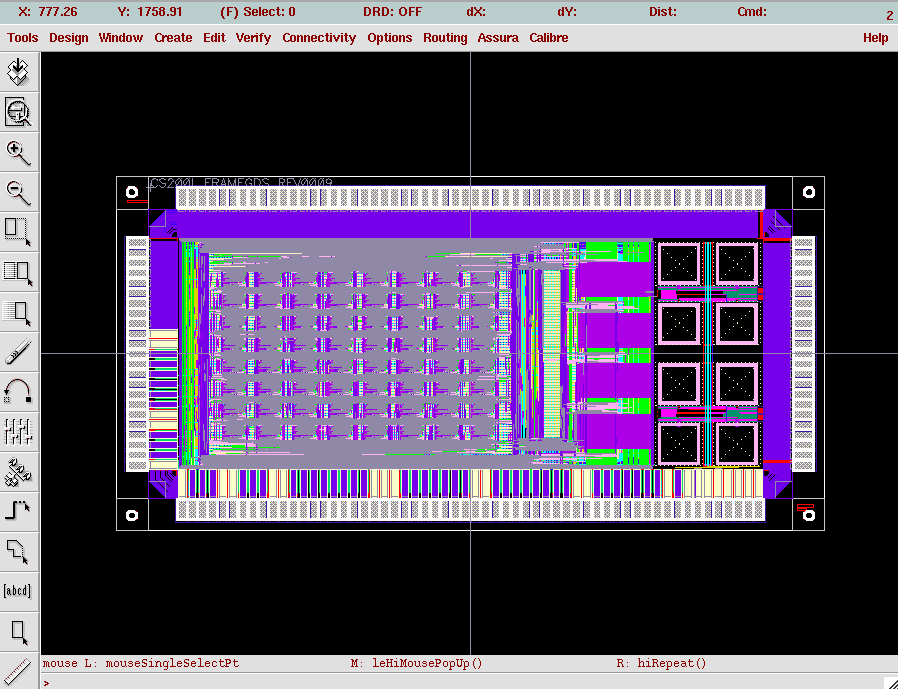 8x8 
PE Array
6
An example: Cube-1 (2012)
We can change the number and types of chips in a package according to application requirements
Microphotographs of test chips
[Miura, IEEE Micro 13]
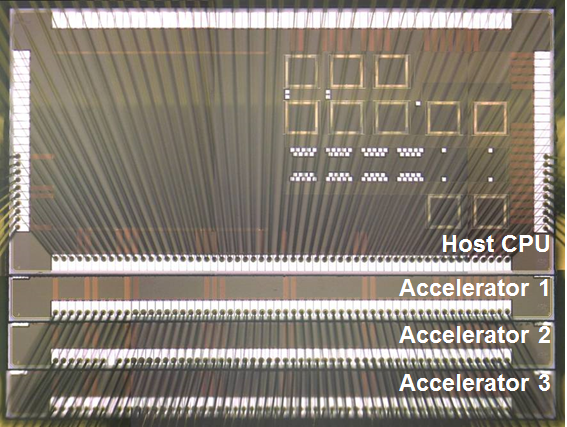 Host CPU Chip
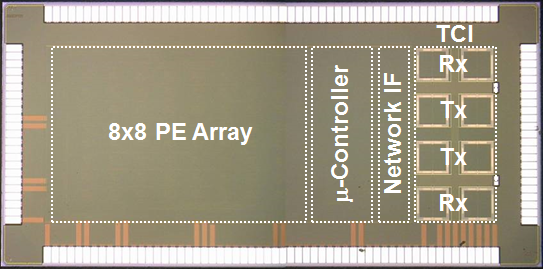 Host CPU + 3 Accelerators
Accelerator Chip
7
An example: Cube-0 (2010)
Either vertical P2P links or broadcast bus can be formed for 3D WiNoC
Test chip for vertical communication schemes
Vertical point-to-point link between adjacent chips
Vertical shared bus (broadcast)
2.1mm x 2.1mm
[Matsutani, NOCS’11]
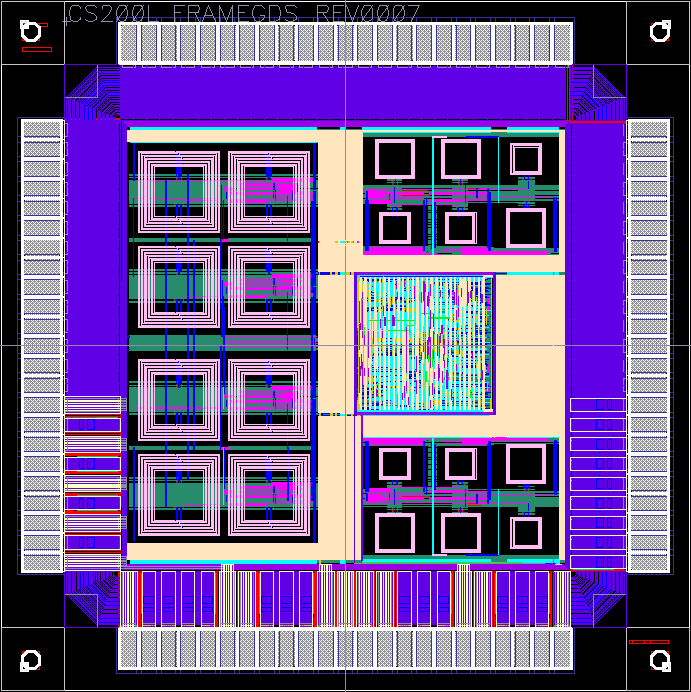 TX
RX
Inductors (P2P)
Core 0 & 1
Stacking for 
Ring network
TX/RX
Router 0 & 1
Stacking for 
Vertical bus
Inductors (bus)
8
Outline: Random chip for 3D WiNoCs
3D Wireless NoCs (3D WiNoCs)  [7min]
Wireless 3D IC technology
3D WiNoC design example (65nm)

Adding random NoC chip for 3D WiNoCs  [8min]
Adding randomness induces small-world effects
Adding random NoC chip to NoC-less 3D ICs
Replacing regular 2D NoC with random 2D NoC

Design space exploration  [5min]

Experiment results and Summary [5min]
9
Big picture: 3D Wireless NoC
Arbitrary chips are stacked after fabrication
Each chip has vertical links at pre-specified locations, but  we do not know internal topology of each chip
Some chips may not have horizontal NoC (vertical link only)
CPU chip from A
Required chips are stacked for each application
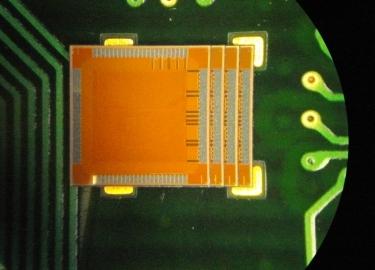 Application chip from B
Memory chip from C
An example (4 chips)
Inductor (vertical link)
10
Big picture: 3D Wireless NoC
Arbitrary chips are stacked after fabrication
Each chip has vertical links at pre-specified locations, but  we do not know internal topology of each chip
Some chips may not have horizontal NoC (vertical link only)
Adding randomness induces small-world effect
Here we examine two cases:
Adding random NoC chip to NoC-less 3D ICs
Replacing regular 2D NoC with random 2D NoC
CPU chip from A
Required chips are stacked for each application
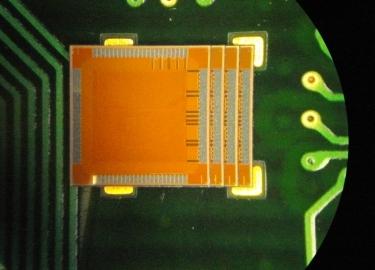 Application chip from B
Memory chip from C
An example (4 chips)
Inductor (vertical link)
11
Big picture: 3D WiNoC w/ Random
Router IP macros have the same # of ports
Unused ports can be used for long-range links
In addition, redundant links are implemented and statically multiplexed by FPGA-like switch boxes
By reconfiguring the switch boxes, an unique random wire pattern can be generated
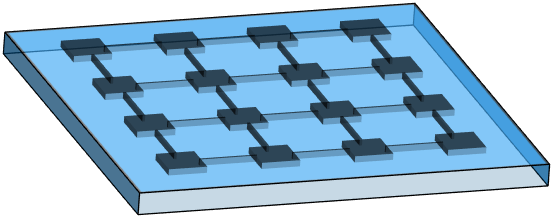 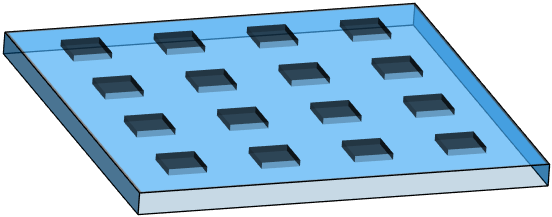 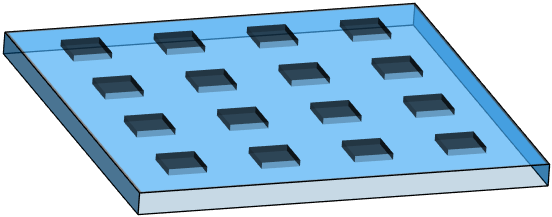 12
Big picture: 3D WiNoC w/ Random
Router IP macros have the same # of ports
Unused ports can be used for long-range links
In addition, redundant links are implemented and statically multiplexed by FPGA-like switch boxes
By reconfiguring the switch boxes, an unique random wire pattern can be generated
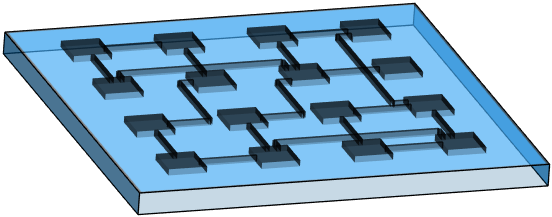 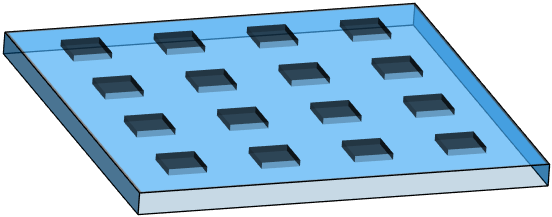 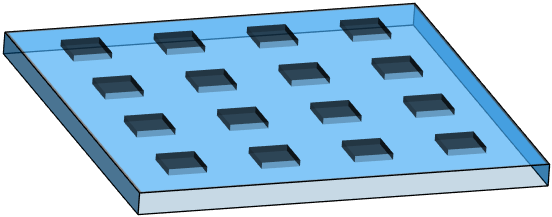 13
Case 1: Random NoC to NoC-less 3D ICs
Each chip has inductors but does not have 2D NoC
Inductors in the same pillar form a vertical broadcast bus
Horizontal connectivity is not provided at all (i.e., NoC-less)
Chip#2
Chip#2
NoC-less
Vertical 
broadcast bus
Chip#1
NoC-less
Chip#1
Chip#0
NoC-less
Chip#0
Side view (3 chips)
“― ― ―” Configuration
14
Case 1: Random NoC to NoC-less 3D ICs
Each chip has inductors but does not have 2D NoC
Inductors in the same pillar form a vertical broadcast bus
Adding a 2D Mesh NoC to such NoC-less 3D IC
Chip#2
Chip#2
2D Mesh
Destination
Chip#1
NoC-less
Chip#1
Source
Chip#0
NoC-less
Chip#0
Side view (3 chips)
“m ― ―” Configuration
15
Case 1: Random NoC to NoC-less 3D ICs
Each chip has inductors but does not have 2D NoC
Inductors in the same pillar form a vertical broadcast bus
Adding a Random NoC to such NoC-less 3D IC
Chip#2
Chip#2
Random
Destination
Chip#1
NoC-less
Chip#1
Source
Chip#0
NoC-less
Chip#0
Side view (3 chips)
“r ― ―” Configuration
16
Case 1: Random NoC to NoC-less 3D ICs
Each chip has inductors and partially has 2D NoC
Inductors in the same pillar form a vertical broadcast bus
We call this configuration partial-NoC 3D IC
Chip#2
Chip#2
NoC-less
Destination
Chip#1
NoC-less
Chip#1
Source
Chip#0
2D Mesh
Chip#0
Side view (3 chips)
“― ― m” Configuration
17
Case 1: Random NoC to NoC-less 3D ICs
Each chip has inductors and partially has 2D NoC
Inductors in the same pillar form a vertical broadcast bus
Adding a Random NoC to a partial-NoC 3D IC
Chip#2
Chip#2
Random
Destination
Chip#1
NoC-less
Chip#1
Source
Chip#0
2D Mesh
Chip#0
Side view (3 chips)
“r ― m” Configuration
18
Case 2: Replacing regular NoC w/ random
3D WiNoC that consists of three 2D Mesh NoC layers
Inductors in neighboring chips form a vertical P2P link
E.g., regular 3D Mesh topology (i.e., regular 3D NoC)
Chip#2
Chip#2
2D Mesh
Vertical 
point-to-point link
Chip#1
2D Mesh
Chip#1
Chip#0
2D Mesh
Chip#0
Side view (3 chips)
“m m m” Configuration
19
Case 2: Replacing regular NoC w/ random
3D WiNoC that consists of three 2D Mesh NoC layers
Inductors in neighboring chips form a vertical P2P link
Replacing regular 2D Mesh with random NoC
Chip#2
2D Mesh
Chip#2
2D Mesh
Chip#1
2D Mesh
Chip#1
Random
Chip#0
2D Mesh
Chip#0
2D Mesh
“m m m” Configuration
“m r m” Configuration
20
Routing: Spanning tree optimization
Packets are routed based on up*/down* rule
Up & Down directions are assigned based on root node
Packets go up and then go down
Spanning tree root is selected based on an optimization method [Matsutani,ASPDAC’13]
OK
Root
Chip 3
Chip 3
0
0
1
1
You can use either VC0 or VC1
Chip 2
Chip 2
OK
2
2
3
3
Chip 1
Chip 1
4
4
5
5
Chip 0
Chip 0
VC1
VC0
6
6
7
7
Root’
21
Outline: Random chip for 3D WiNoCs
3D Wireless NoCs (3D WiNoCs)  [7min]
Wireless 3D IC technology
3D WiNoC design example (65nm)

Adding random NoC chip for 3D WiNoCs  [8min]
Adding randomness induces small-world effects
Adding random NoC chip to NoC-less 3D ICs
Replacing regular 2D NoC with random 2D NoC

Design space exploration  [5min]

Experiment results and Summary [5min]
22
Q1: How many random chips do we need?
Number of random chips vs. Average latency
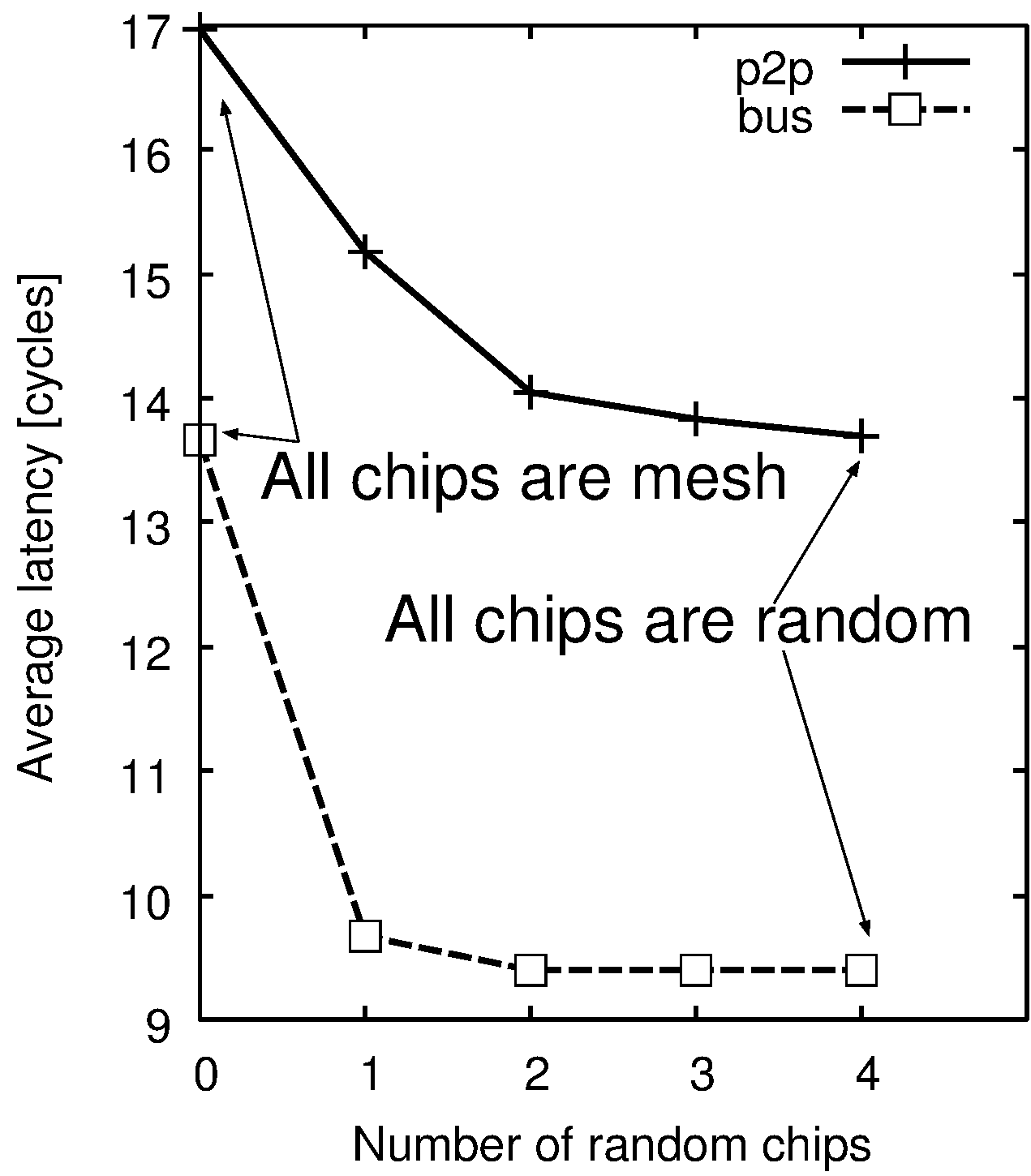 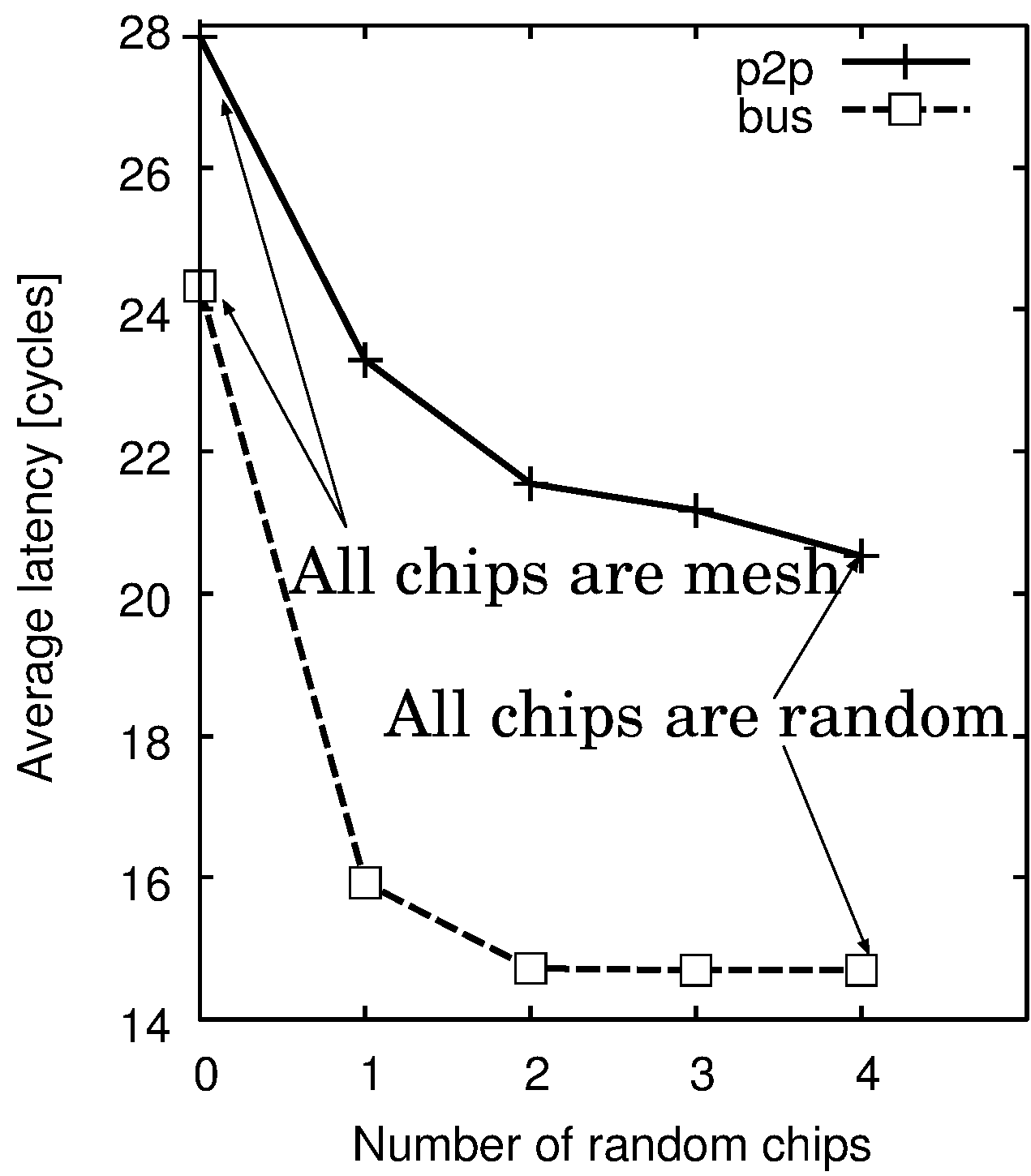 P2P
Bus
P2P
Bus
1 random chip drastically reduces latency
# of random chips (16-node)
# of random chips (64-node)
23
Q1: How many random chips do we need?
Number of random chips vs. Average latency
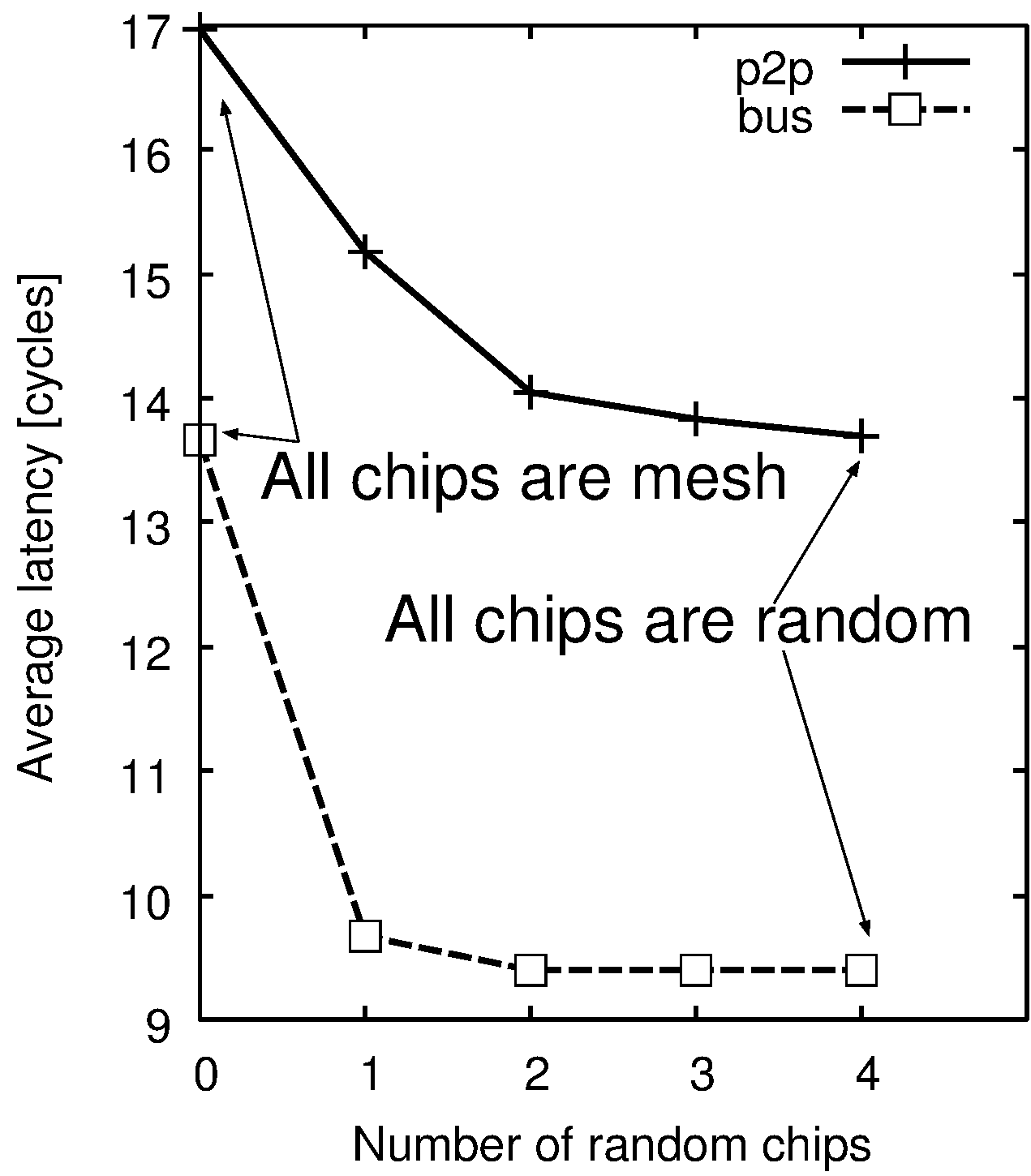 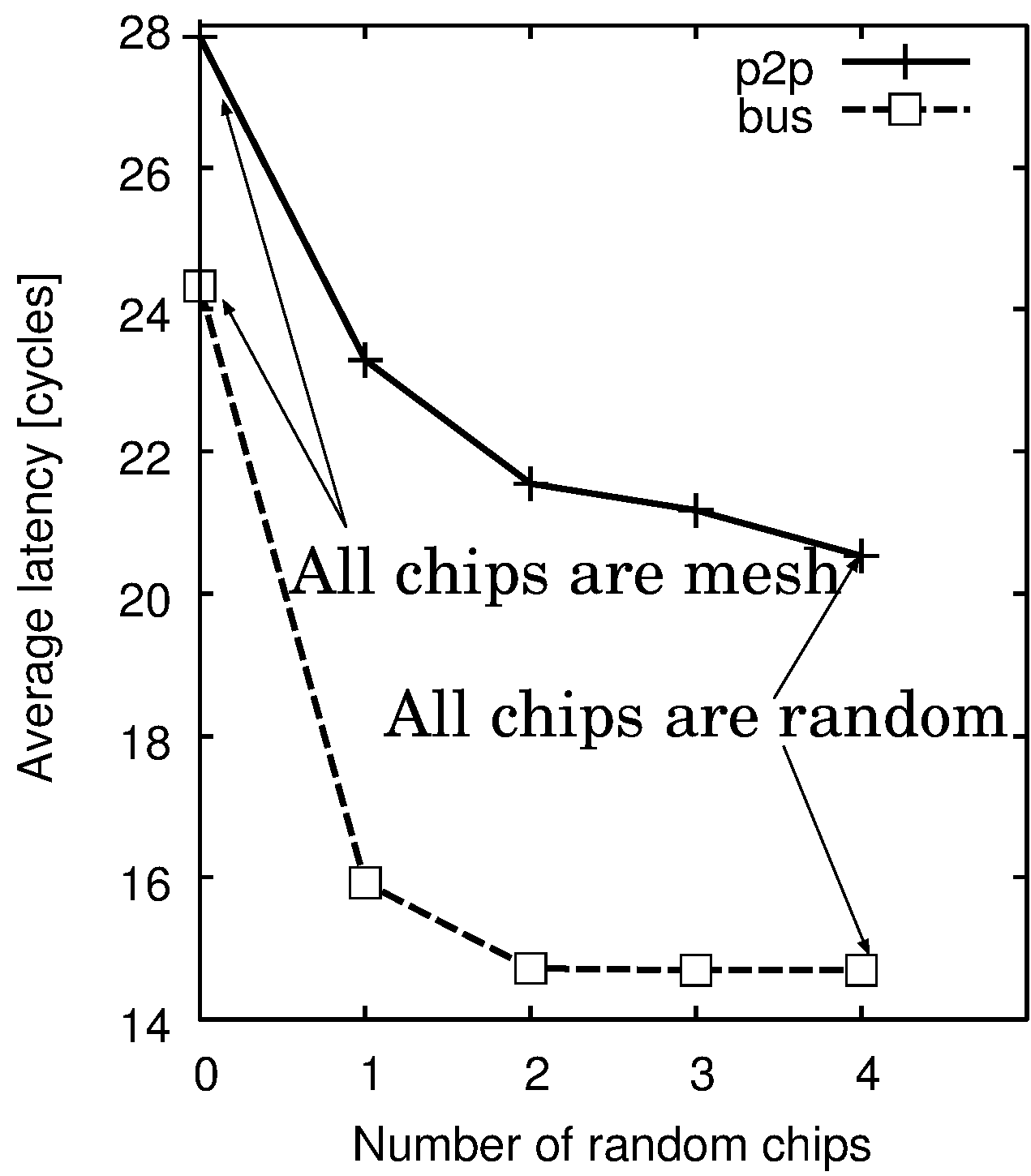 P2P
Bus
P2P
Bus
1 or 2 random chips are enough in the P2P case
# of random chips (16-node)
# of random chips (64-node)
24
Q2: How should we design random chip?
Max. link length (left) & Horizontal degree (right)
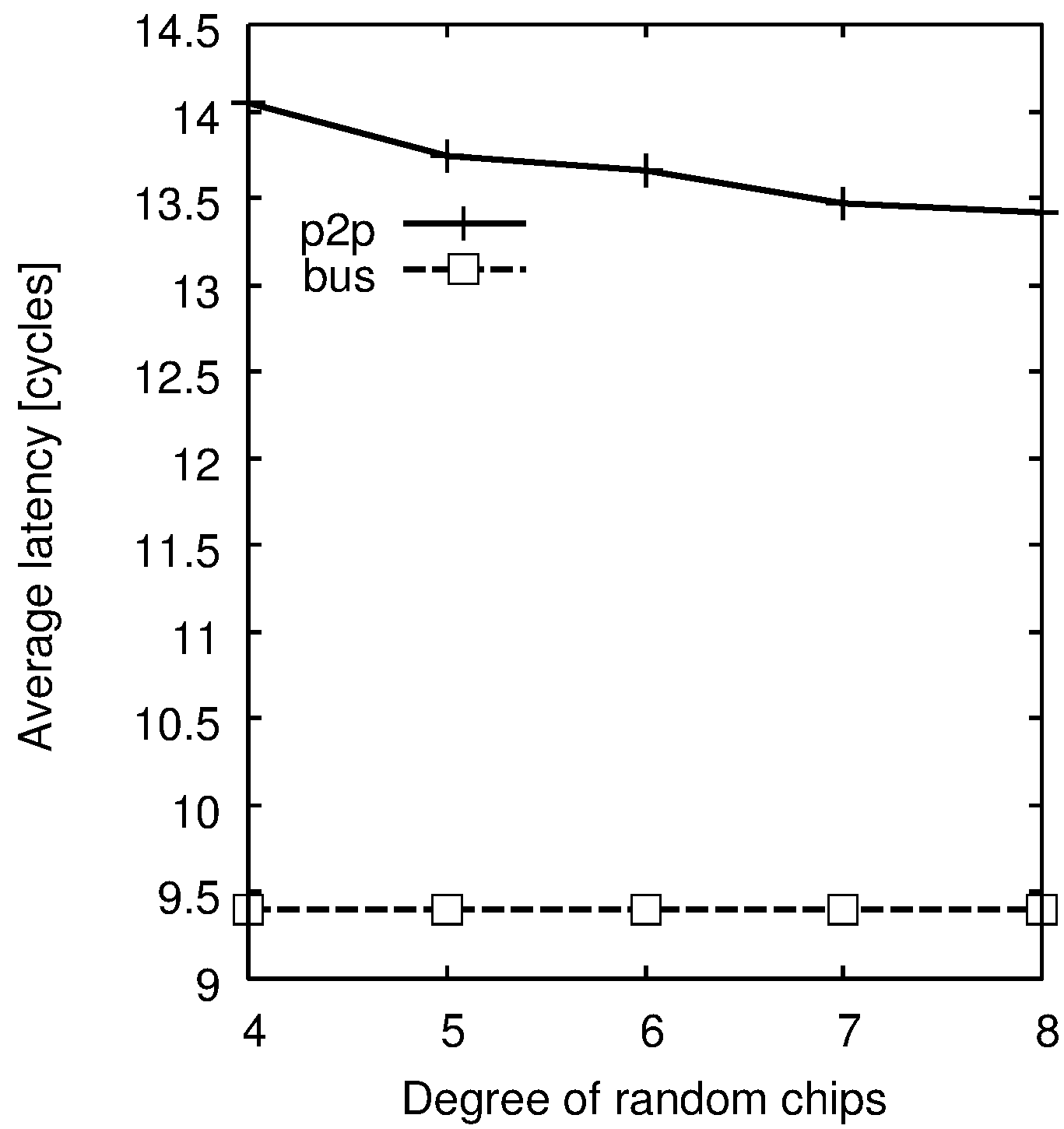 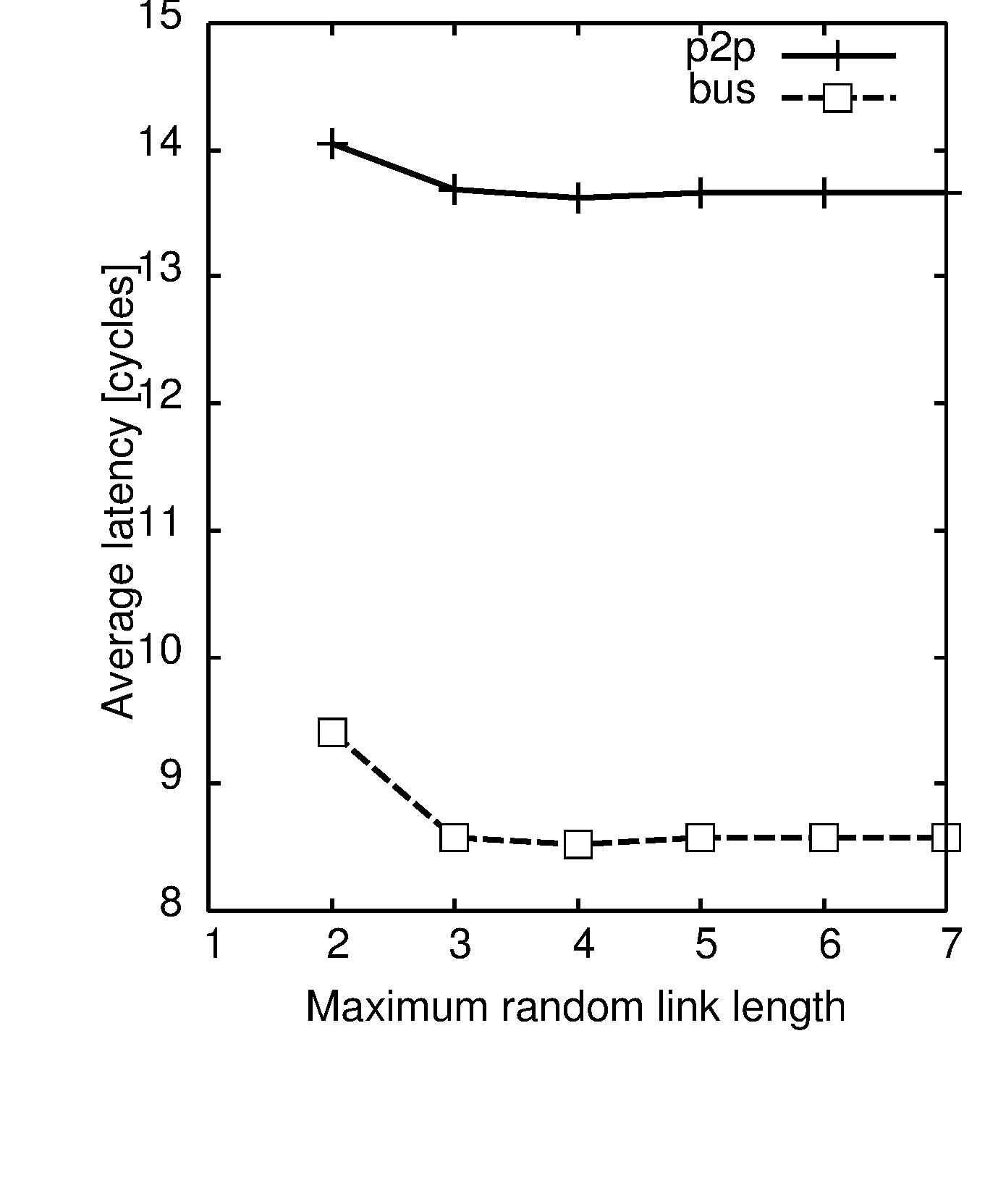 P2P
Bus
P2P
Bus
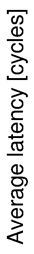 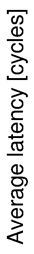 Double-length link is enough (equivalent to folded torus)
4 ports are enough (equivalent to 2D mesh/torus)
Max random link length [tile]
# of Horizontal router ports
25
Outline: Random chip for 3D WiNoCs
3D Wireless NoCs (3D WiNoCs)  [7min]
Wireless 3D IC technology
3D WiNoC design example (65nm)

Adding random NoC chip for 3D WiNoCs  [8min]
Adding randomness induces small-world effects
Adding random NoC chip to NoC-less 3D ICs
Replacing regular 2D NoC with random 2D NoC

Design space exploration  [5min]

Experiment results and Summary [5min]
26
Full-system simulations (gem5)
L2 cache banks
Table 1: Topologies to be examined
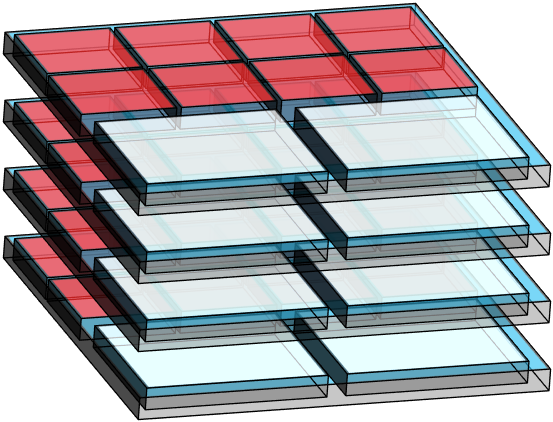 CPU
CPU
Table 2: Simulation parameters
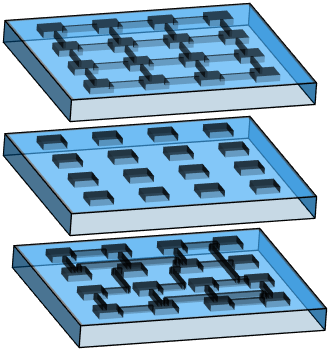 m
-
r
Table 3: Application programs
27
Packet latency: P2P (mmmm mrrm rrrr)
m m m m
m r r m
r r r r
Average packet latency [cycles]
rrrr reduces latency by 20.7% compared to mmmm
28
Packet latency: Bus (---m ---r m--r)
- - - m
- - - r
m - - r
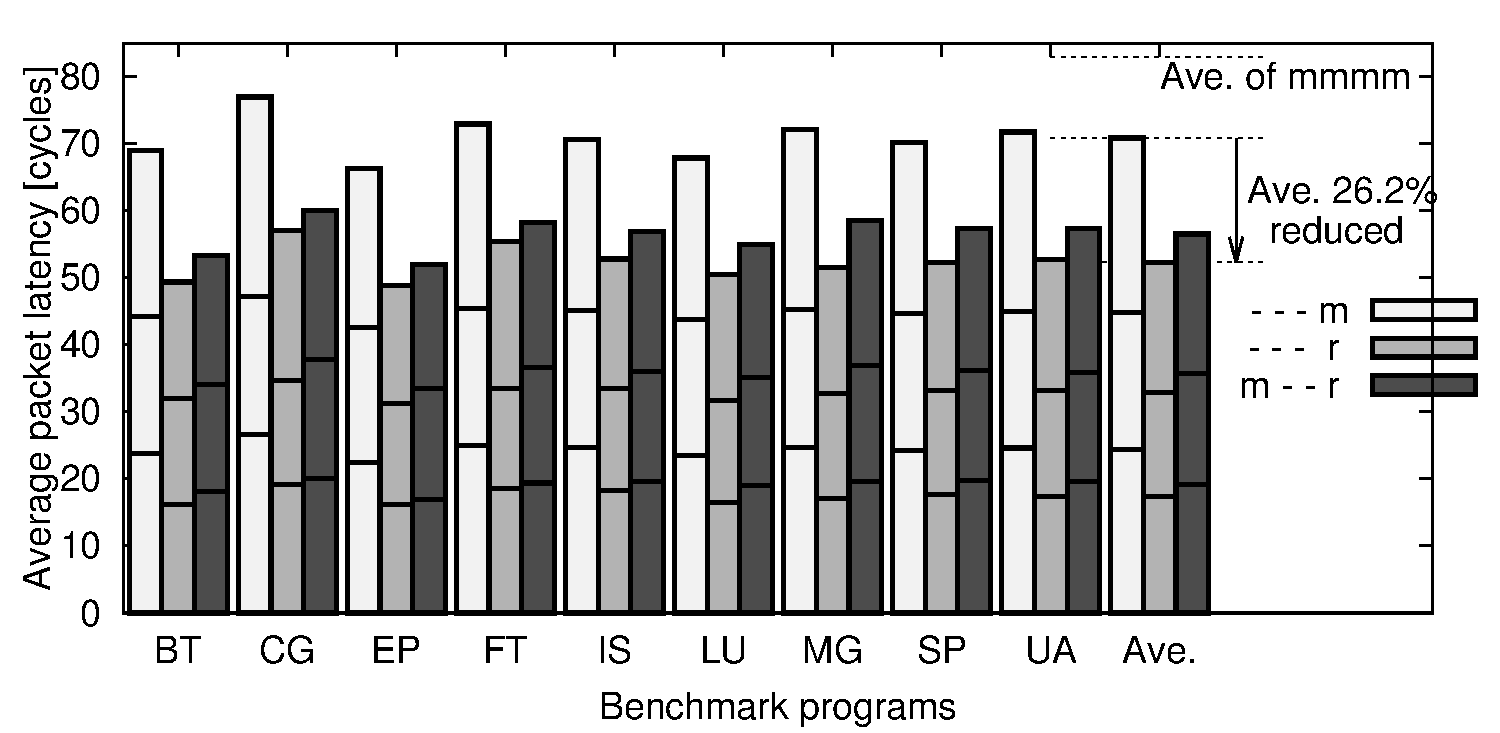 Average packet latency [cycles]
---r reduces latency by 26.2% compared to ---m
29
App. exec time: P2P (mmmm mrrm rrrr)
m m m m
m r r m
r r r r
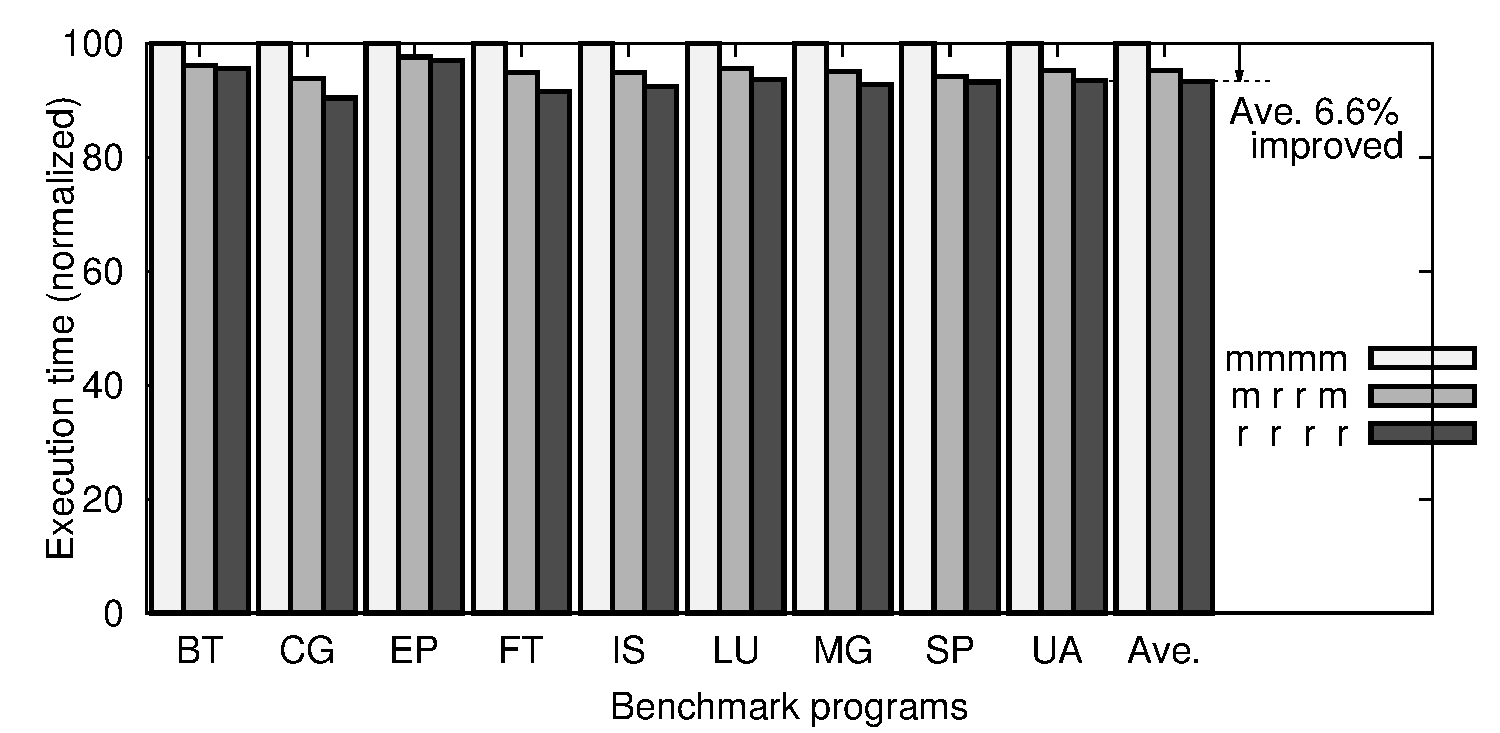 App execution time (normalized)
rrrr improves exec time by 6.6% compared to mmmm
30
App. exec time: Bus (---m ---r m--r)
- - - m
- - - r
m - - r
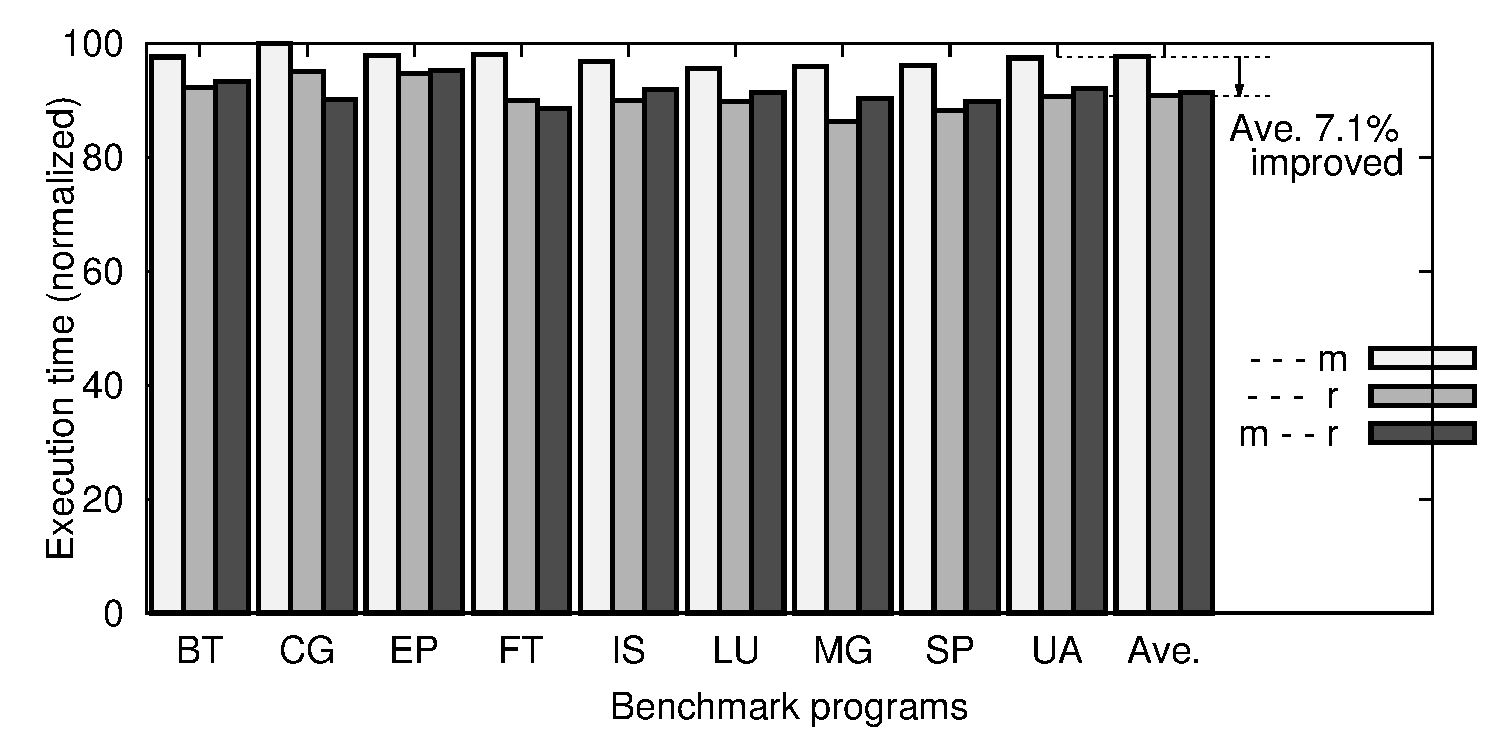 App execution time (normalized)
---r improves exec time by 7.1% compared to ---m
31
Summary: Random NoC to 3D WiNoCs
3D Wireless NoC (3D WiNoC)
We can add necessary chips to build custom SiP
Example: Cube-1 (1 CPU chip + 3 Accelerator chips)
        Adding randomness induces small-world effect
Two case studies
Adding random NoC chip to NoC-less 3D ICs
Replacing regular 2D NoC with random 2D NoC
Reasonable solution
Adding one or two random chips is enough
Horizontal degree = 4; Max random link length = 2
Experimental results
Packet latency is improved by 26.2%
Application execution time is reduced accordingly
32
Thank you for listening!
Cube-1 demo system

PE array chip performs image processing;

CPU chip for control
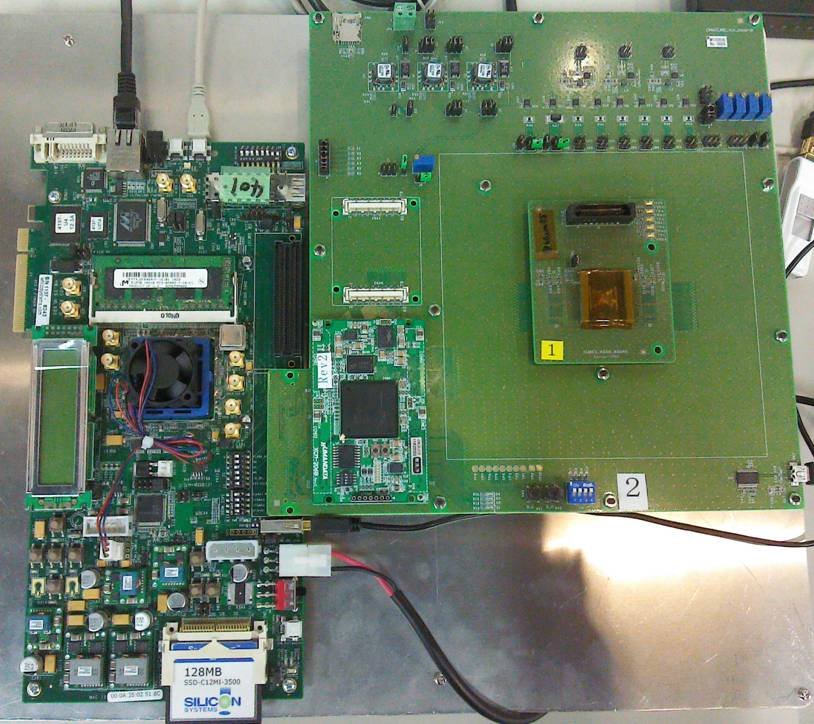 Cube-1
[Miura, HotChips’13 Demo]
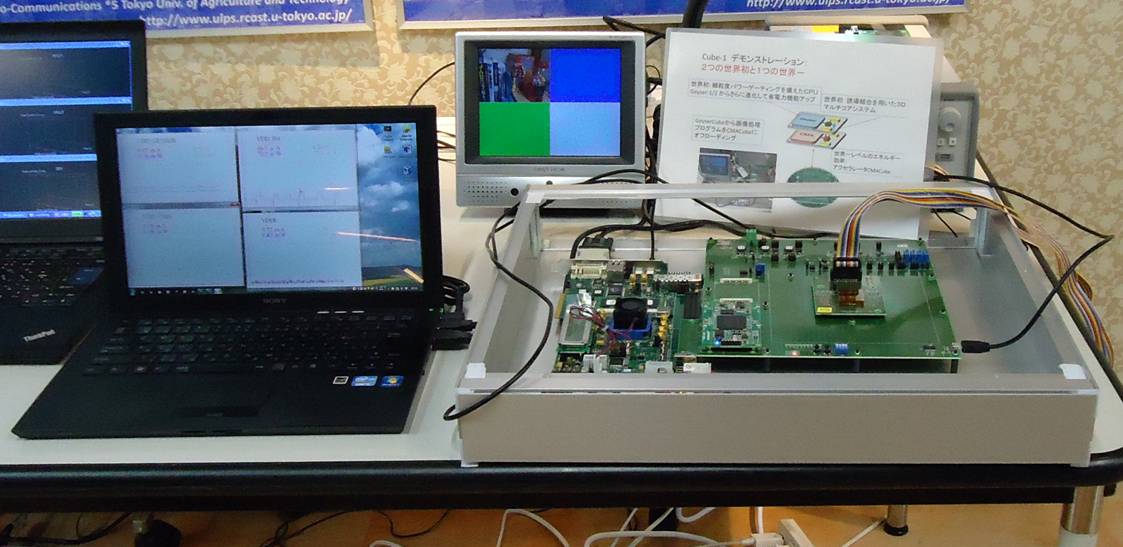 Motherboard
33
33
Backup slides
34